Муниципальное казенное дошкольное образовательное учреждение
города Новосибирска «Детский сад №473 комбинированного вида»
Основные задачи, методы нравственно- патриотического воспитания.
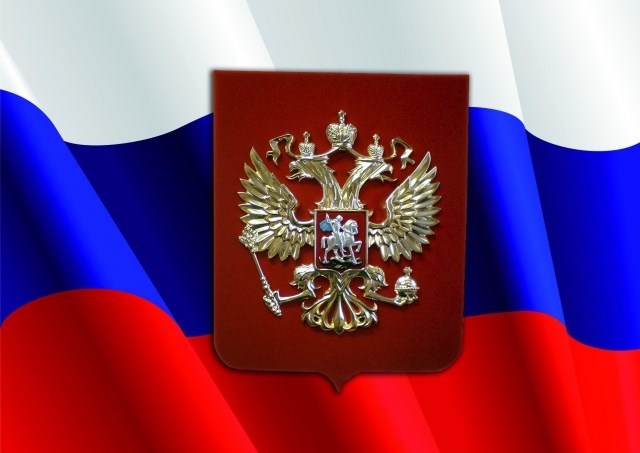 Из опыта работы воспитателя  средней группы                           Цыганковой Ирины Геннадьевны
«Любовь к родному краю, родной культуре, родной речи начинается с малого – с любви к своей семье, к своему жилищу, к своему детскому саду. Постепенно расширяясь, эта любовь переходит в любовь к Родине, её истории, прошлому и настоящему, ко всему человечеству» Д.С.Лихачёв
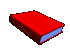 Цель нравственно - патриотического воспитания детей дошкольного возраста – привить любовь к Отечеству « Малой Родине», воспитать патриотов своего края, граждан правового демократического, социального государства, уважающих права и свободы личности, обладающих высокой нравственностью и проявляющих национальную и религиозную терпимость.
Воспитание у детей любви и привязанности к маме, своей семье, дому, д/саду, улице, городу.
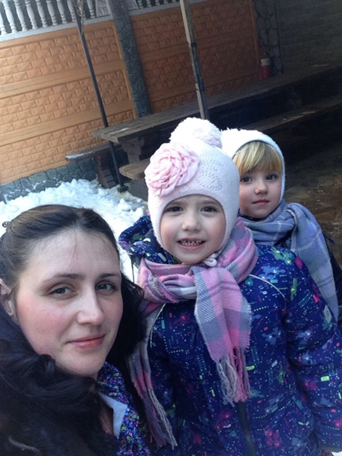 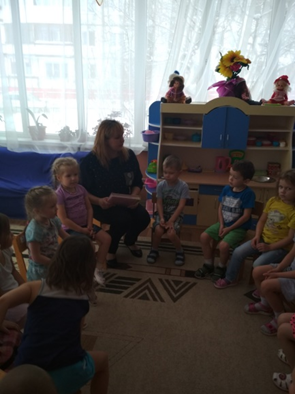 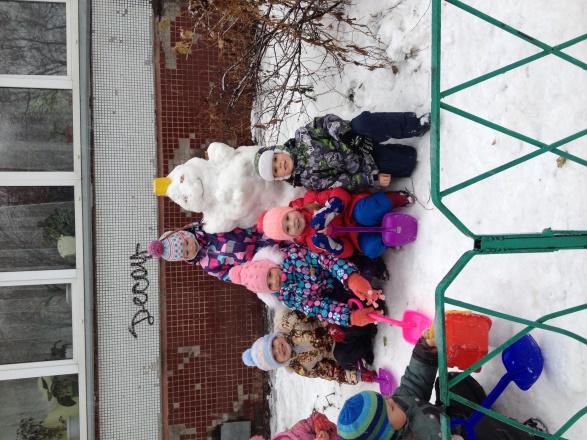 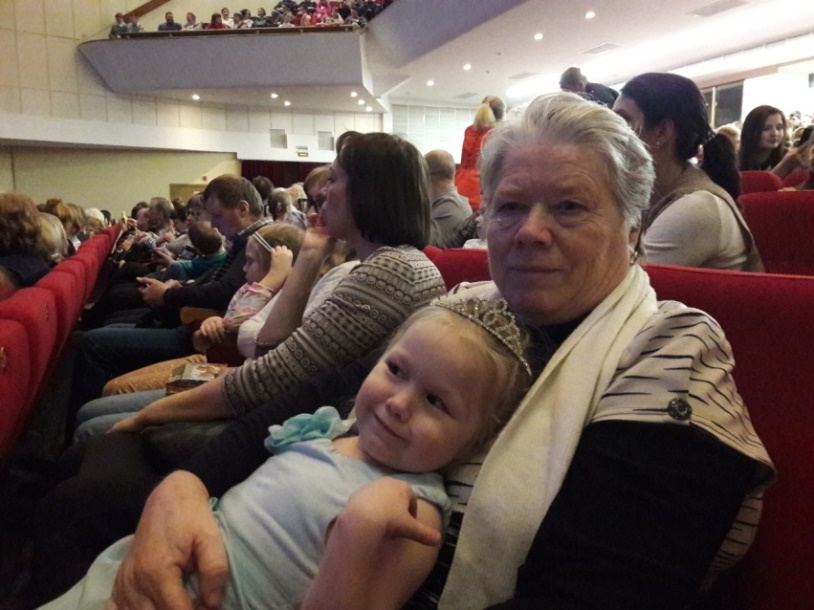 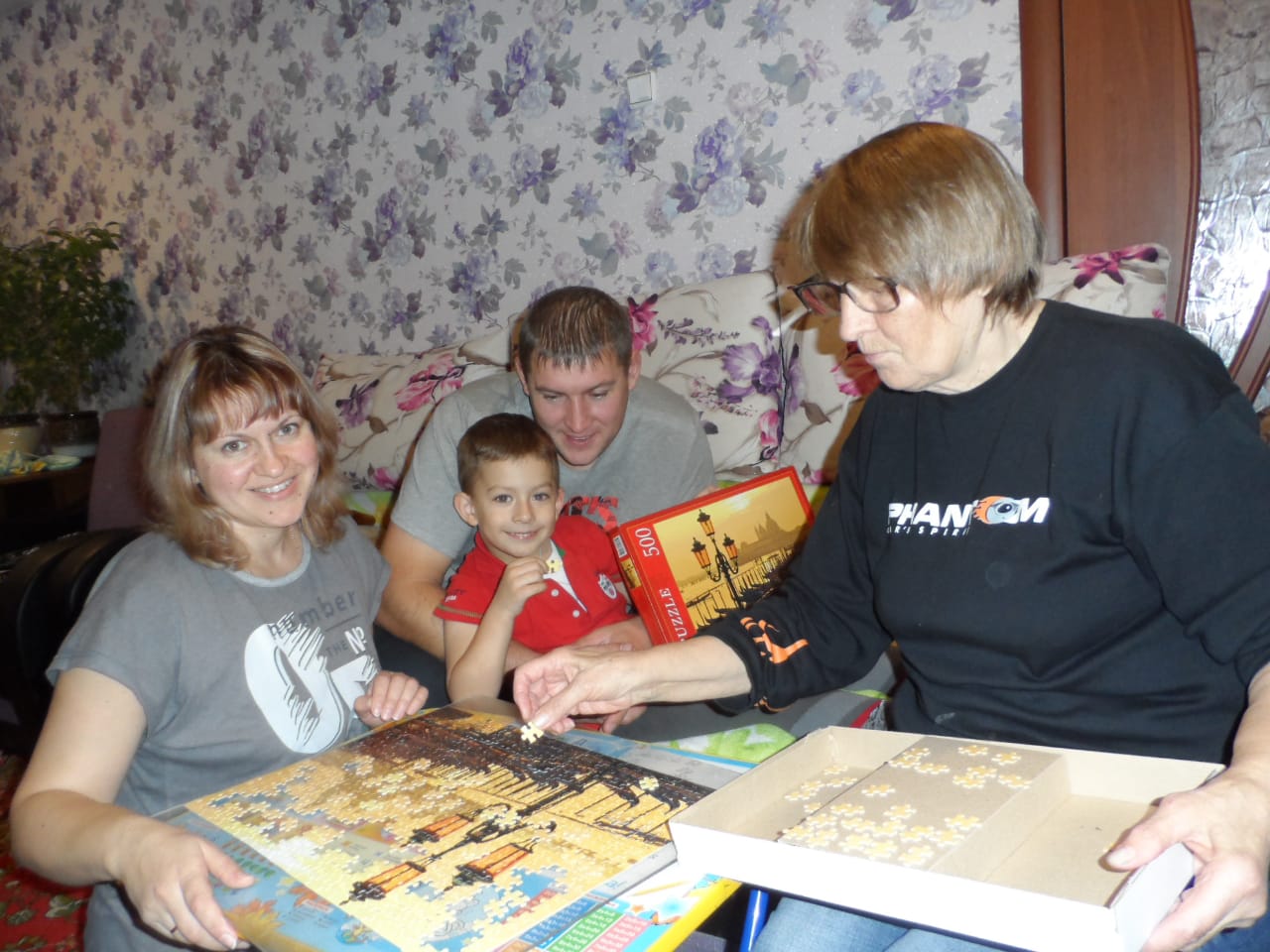 Формирование бережного отношения к природе и всему живому
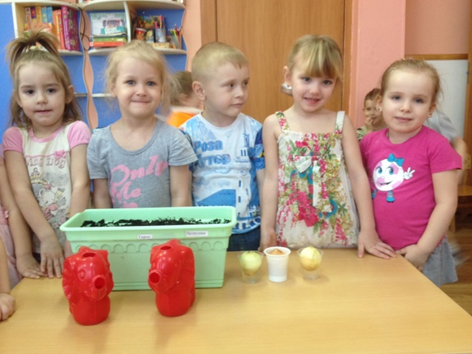 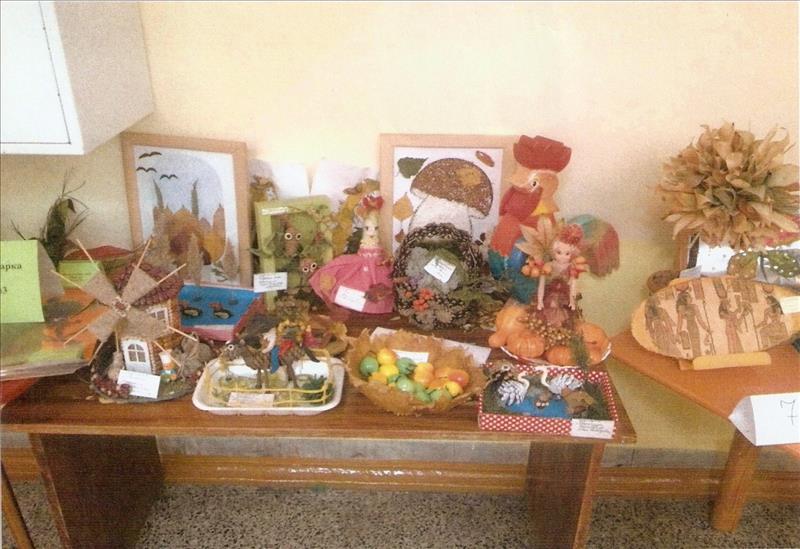 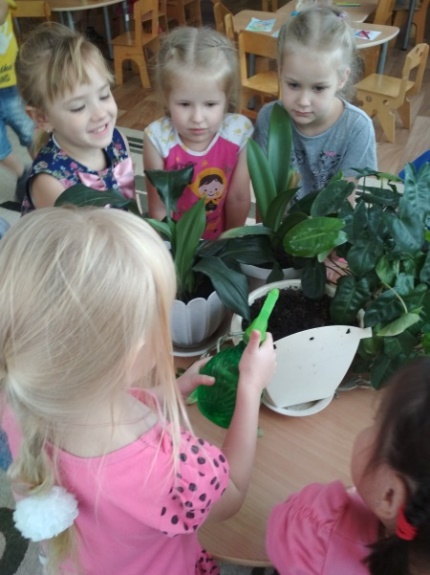 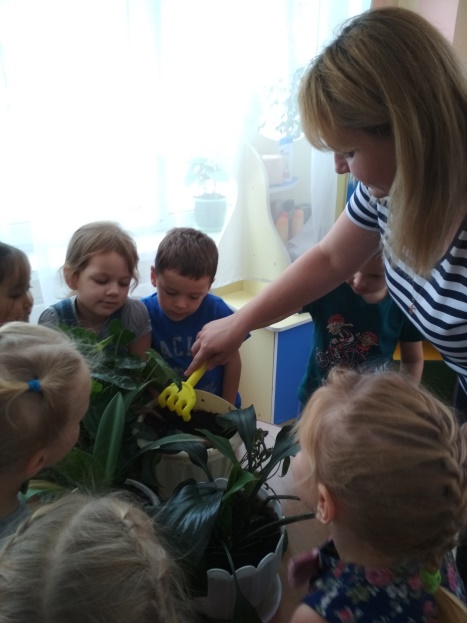 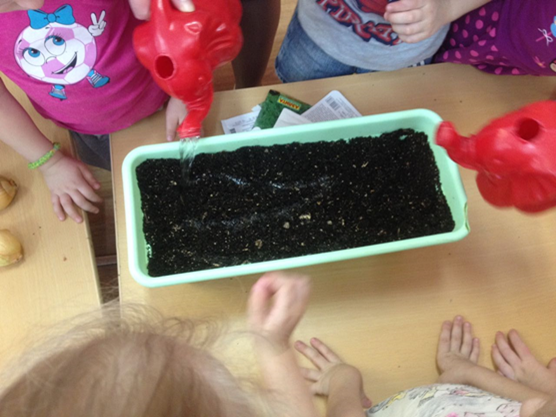 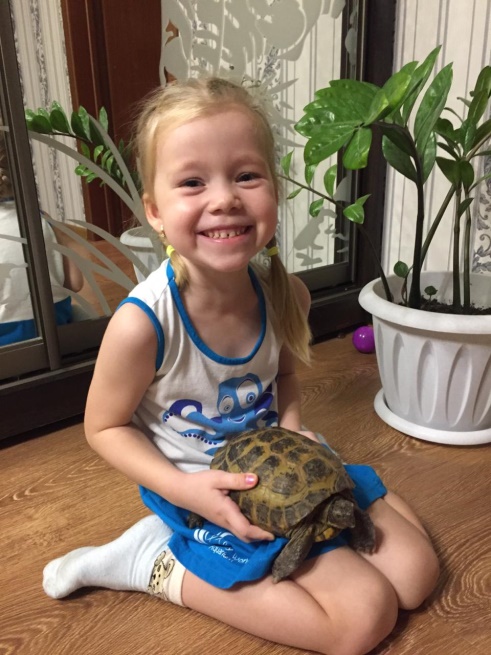 Воспитание уважения к труду взрослых
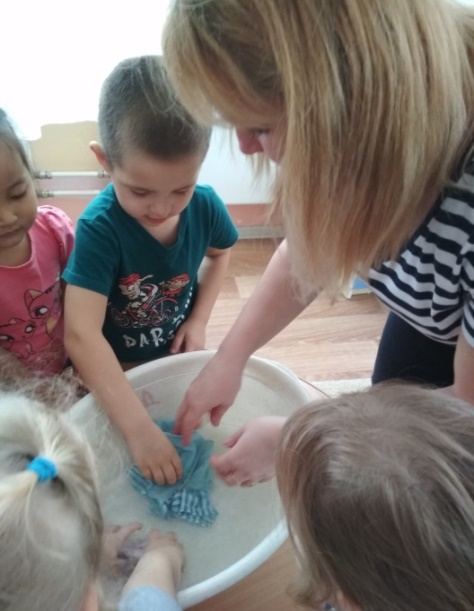 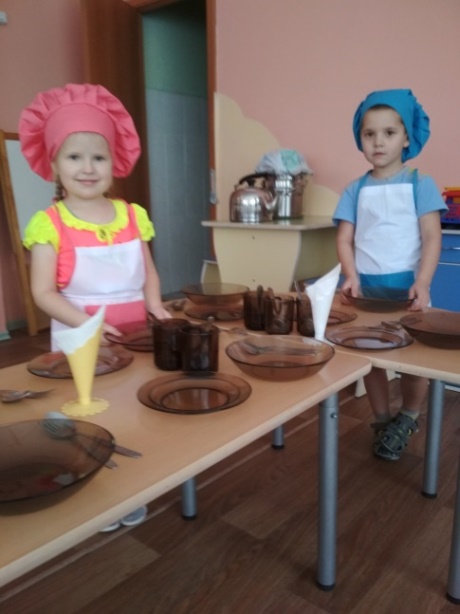 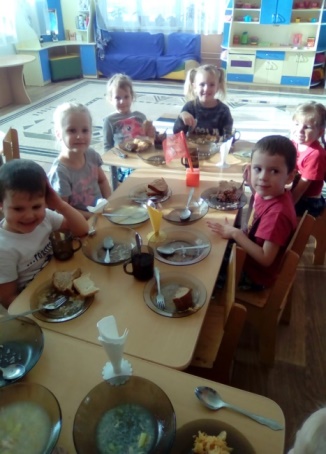 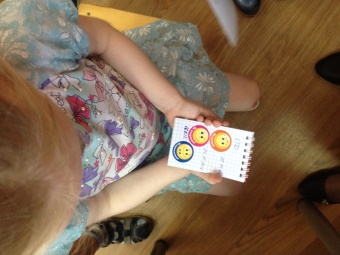 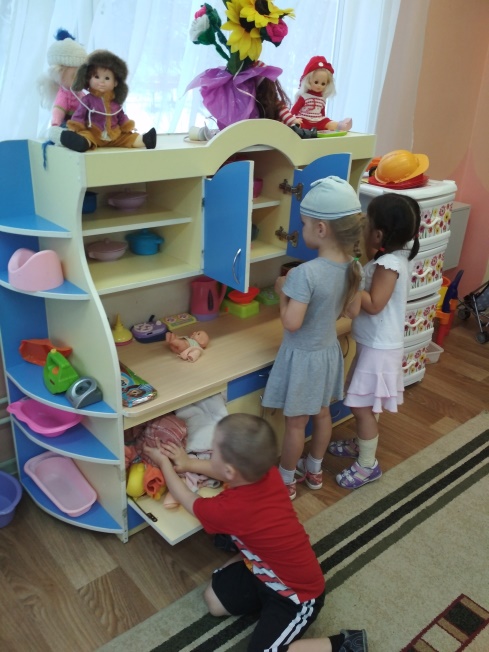 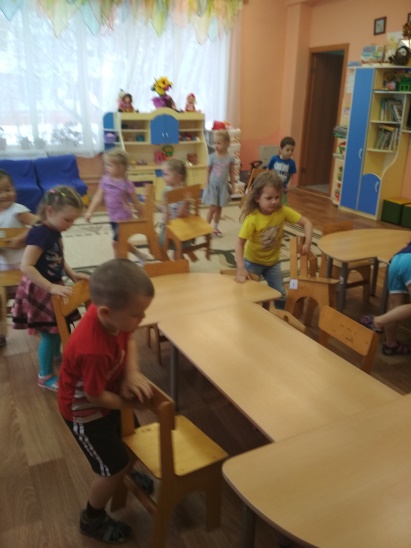 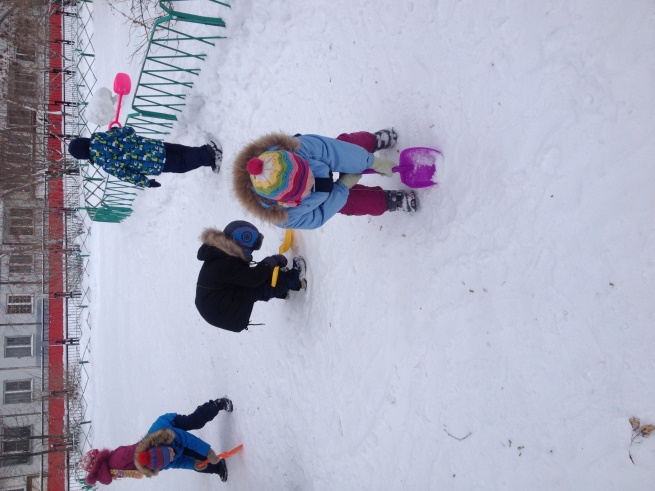 Развитие интереса к русским традициям и промыслам
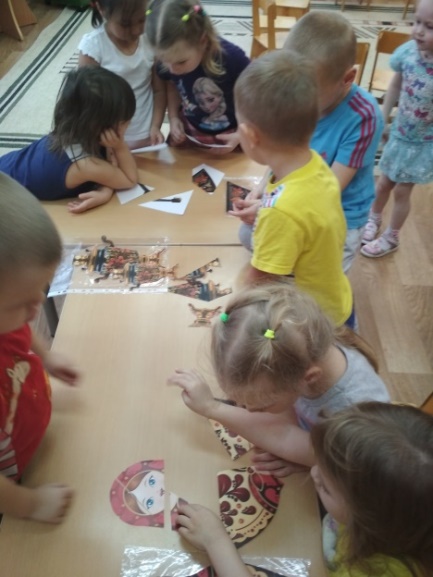 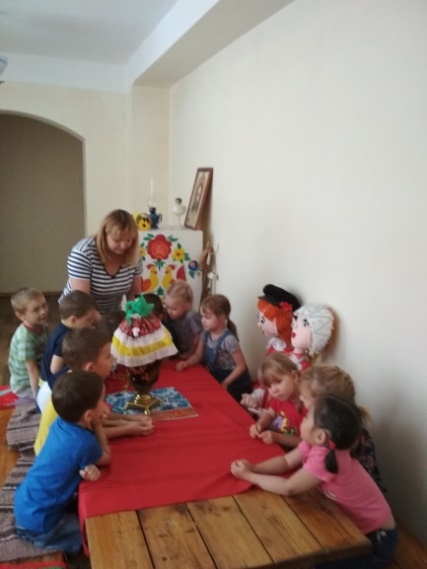 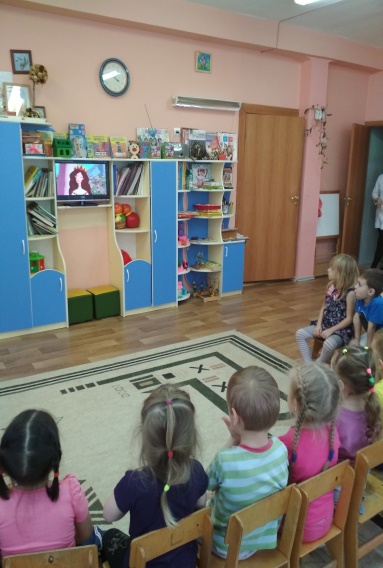 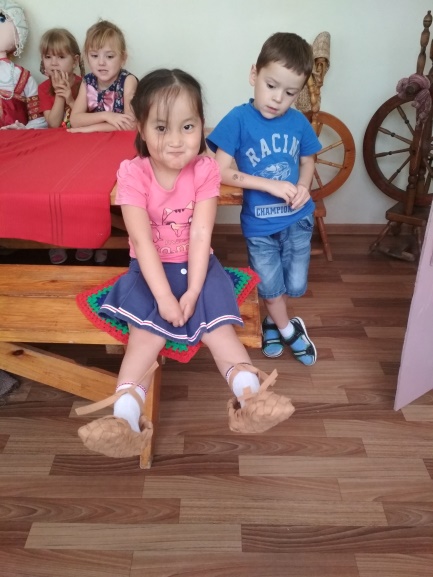 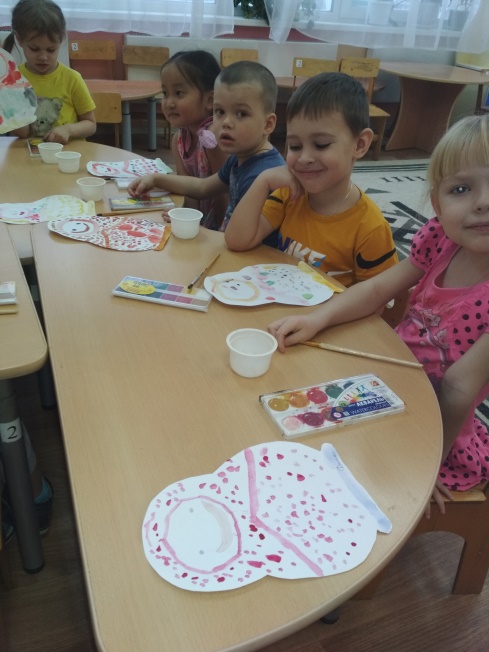 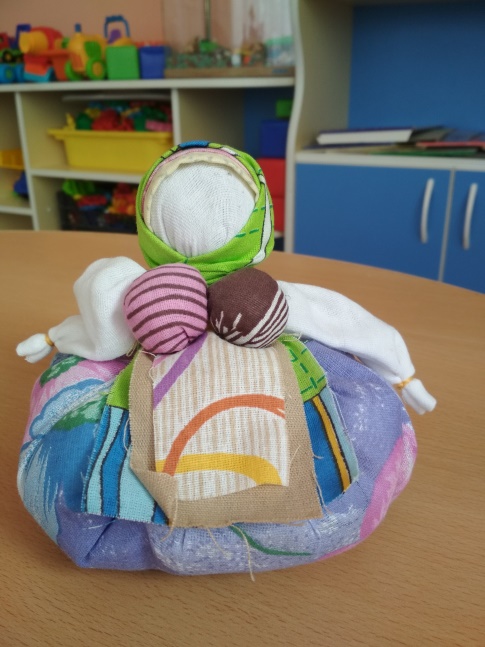 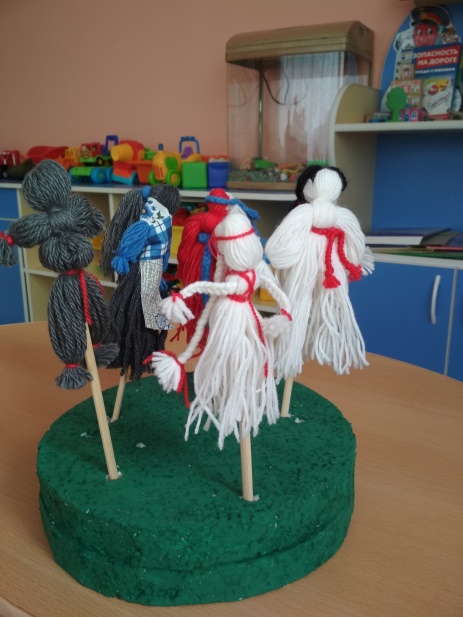 Воспитывать у детей любовь к родине, родному краю
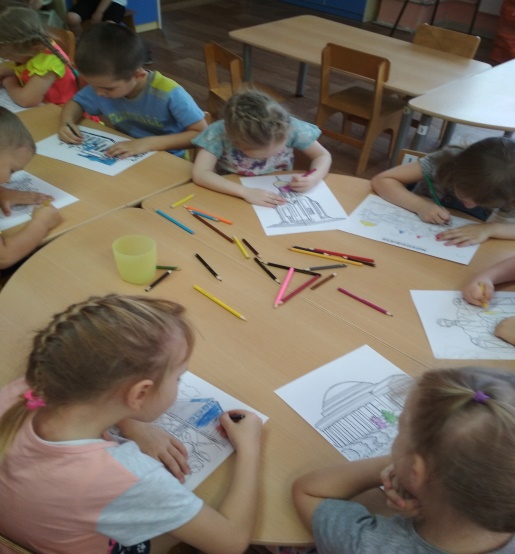 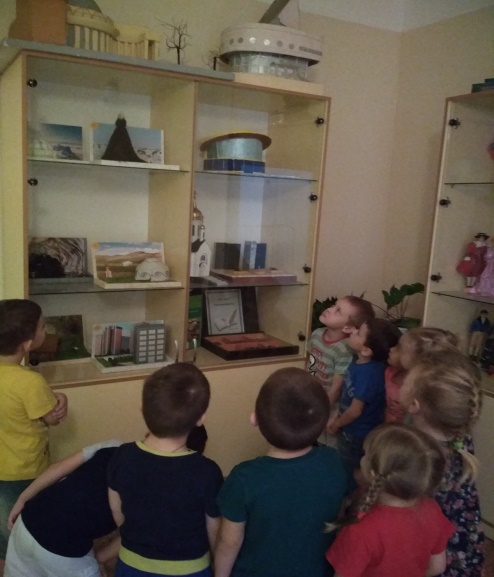 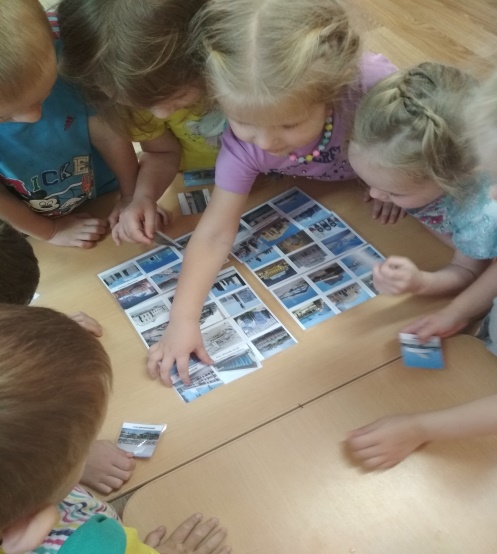 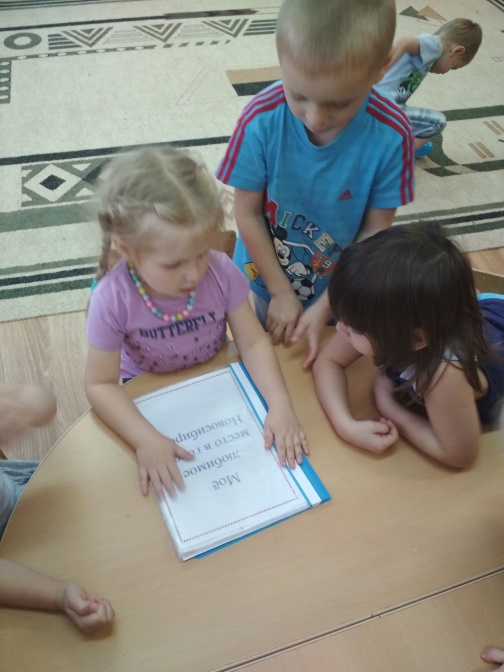 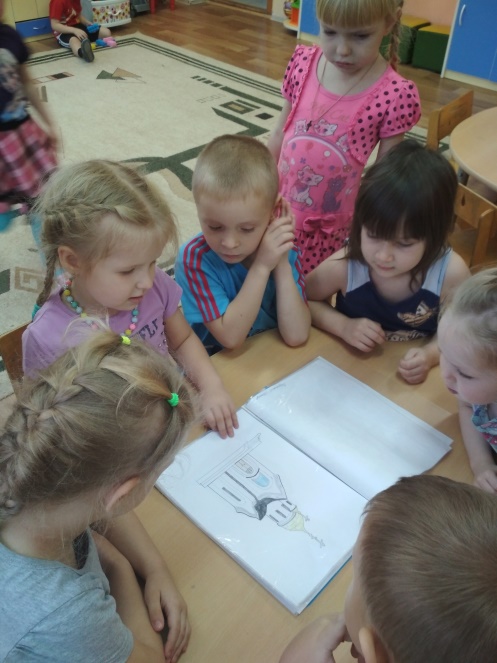 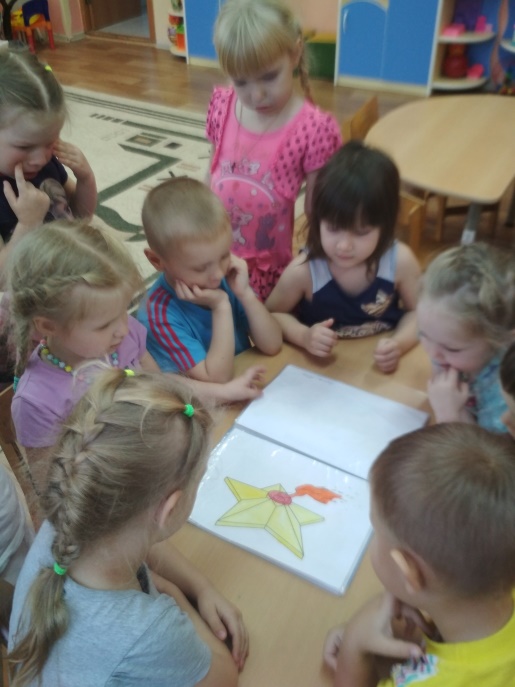 Формирование элементарных знаний о правах человека; знакомство детей с символами государства (герб, флаг, гимн).
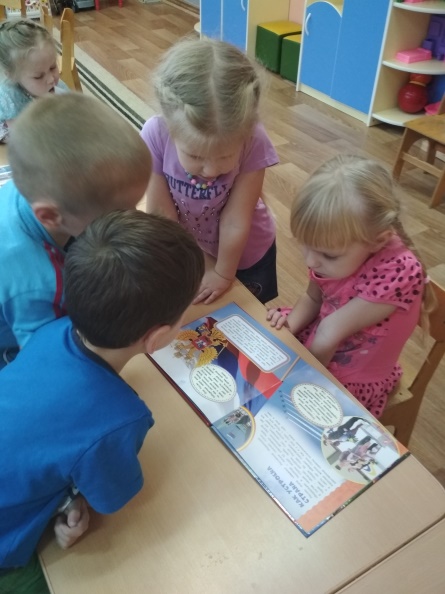 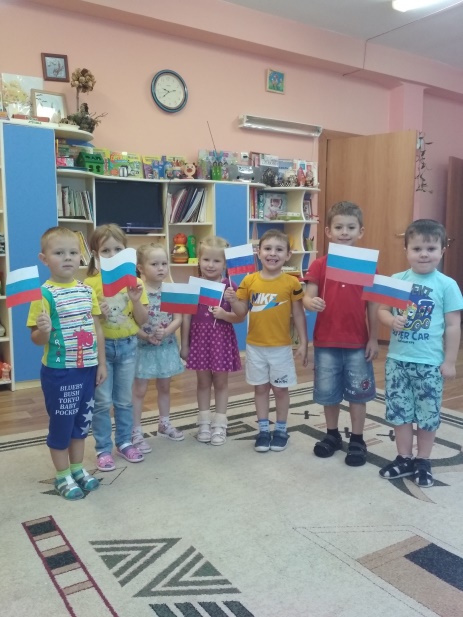 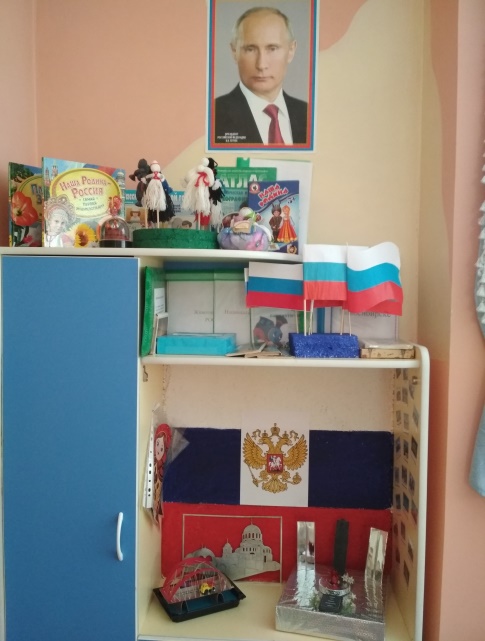 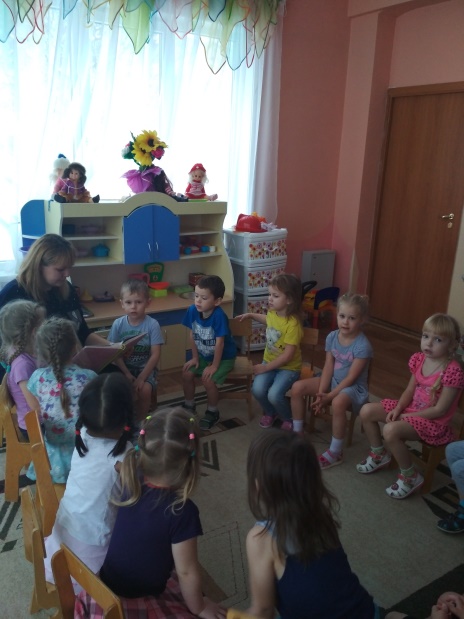 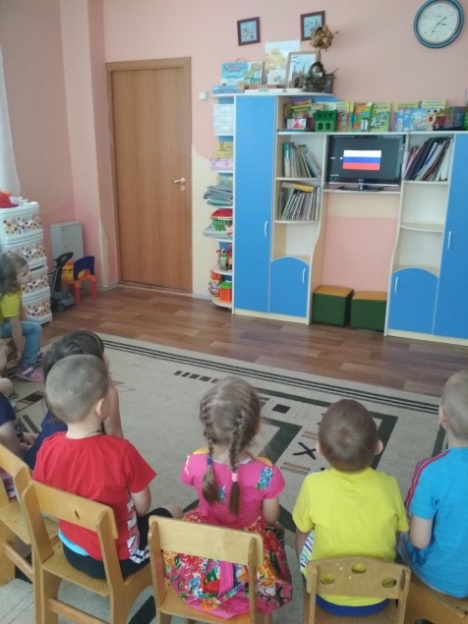 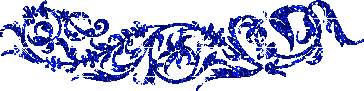 Не менее важным условием нравственно-патриотического воспитания
детей является тесная взаимосвязь с родителями.
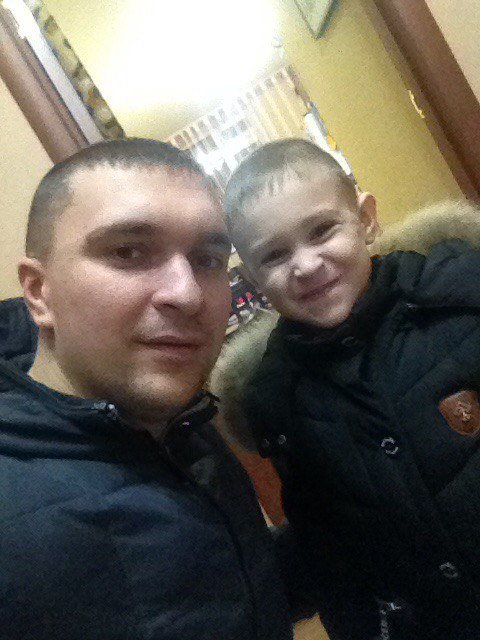 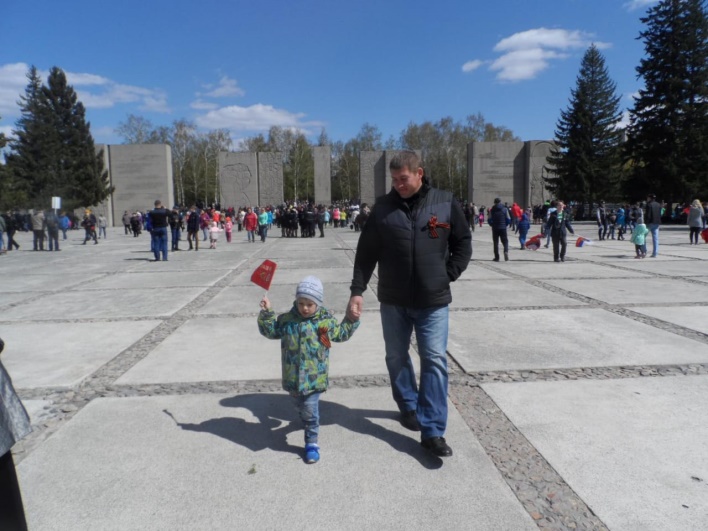 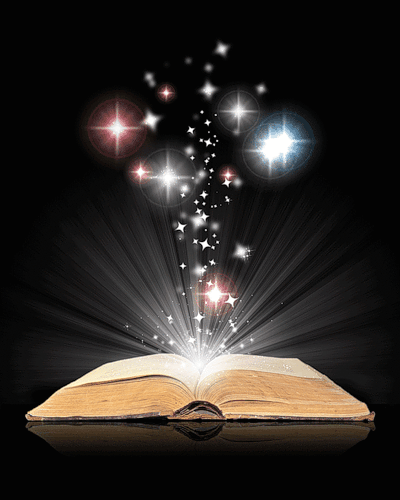 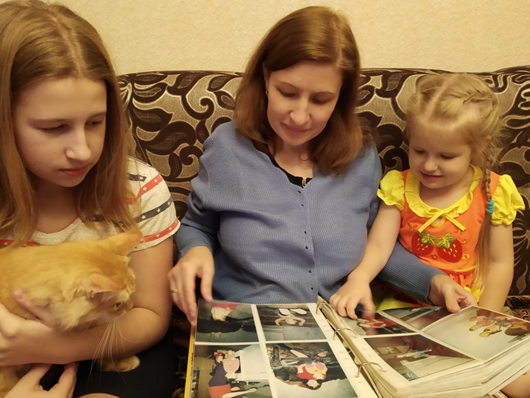 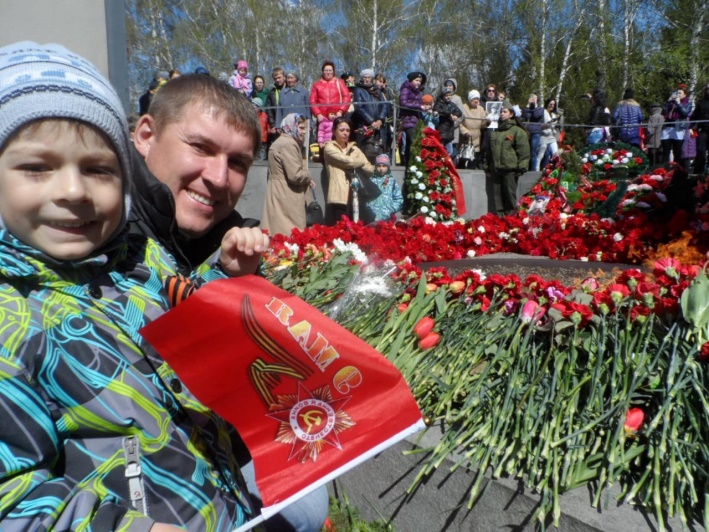 Все, что совершается в стране, через вашу душу и вашу мысль должно приходить к детям", — эту заповедь А.С. Макаренко необходимо использовать при работе воспитателя и с детьми, и с их родителями.
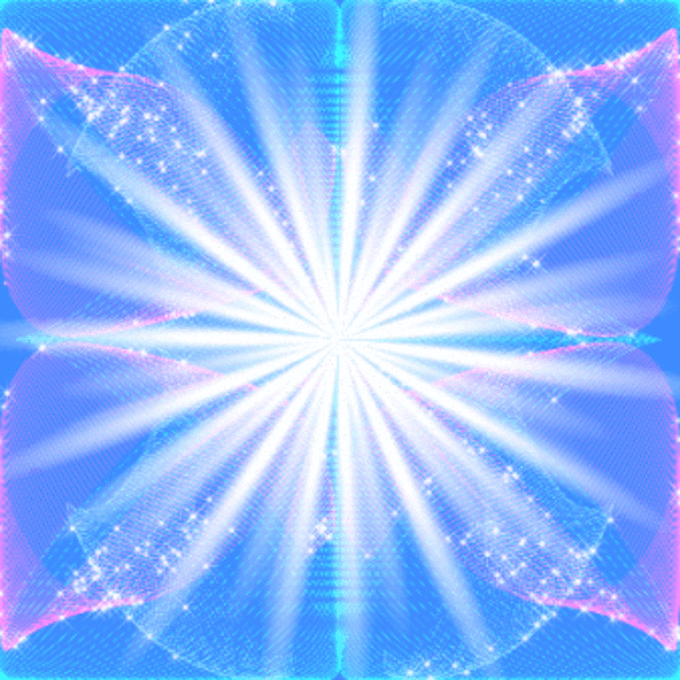 Спасибо за внимание!